Technology and Social Trends
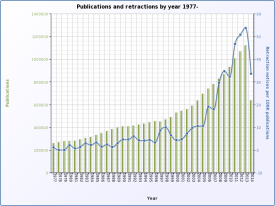 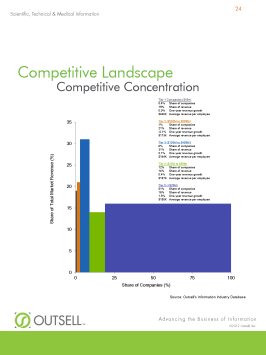 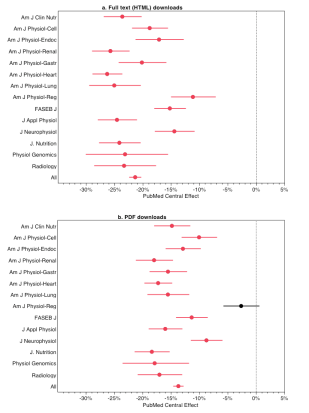 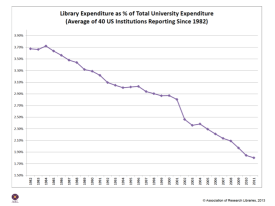 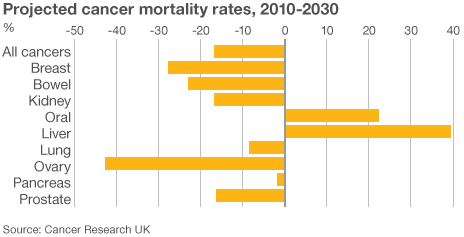 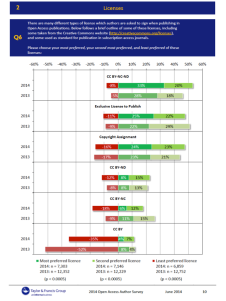 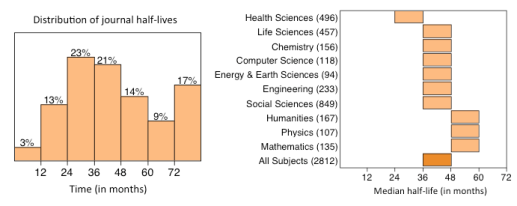 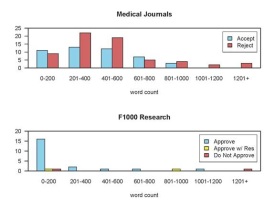 Some trends society leaders are facingin the early 21st Century
Kent R. Anderson
Publisher, AAAS/Science
Trend #1
Science Is Taken for Granted
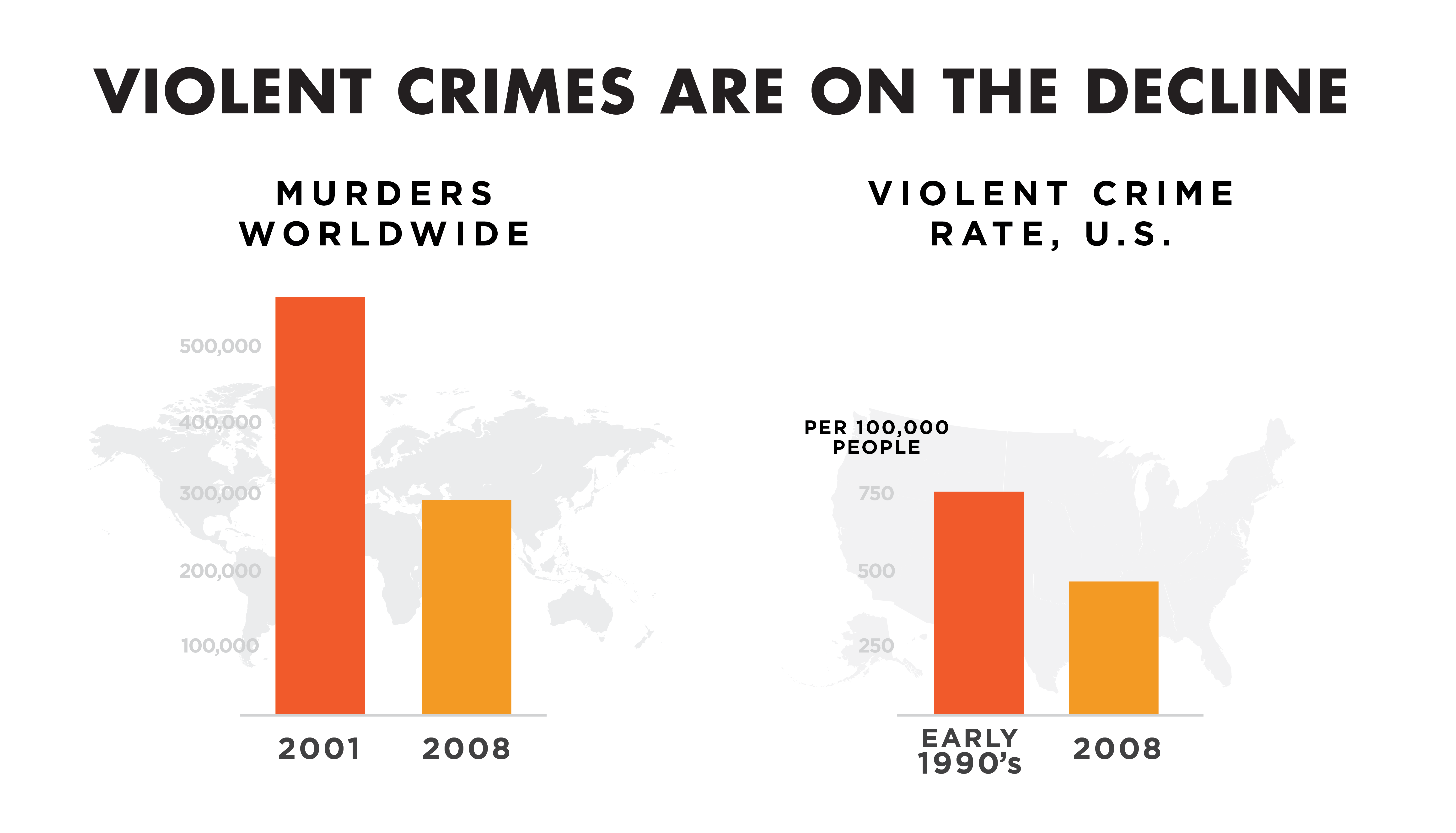 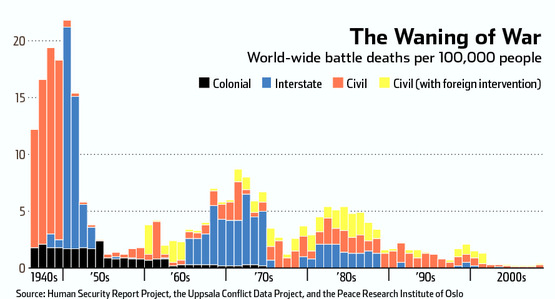 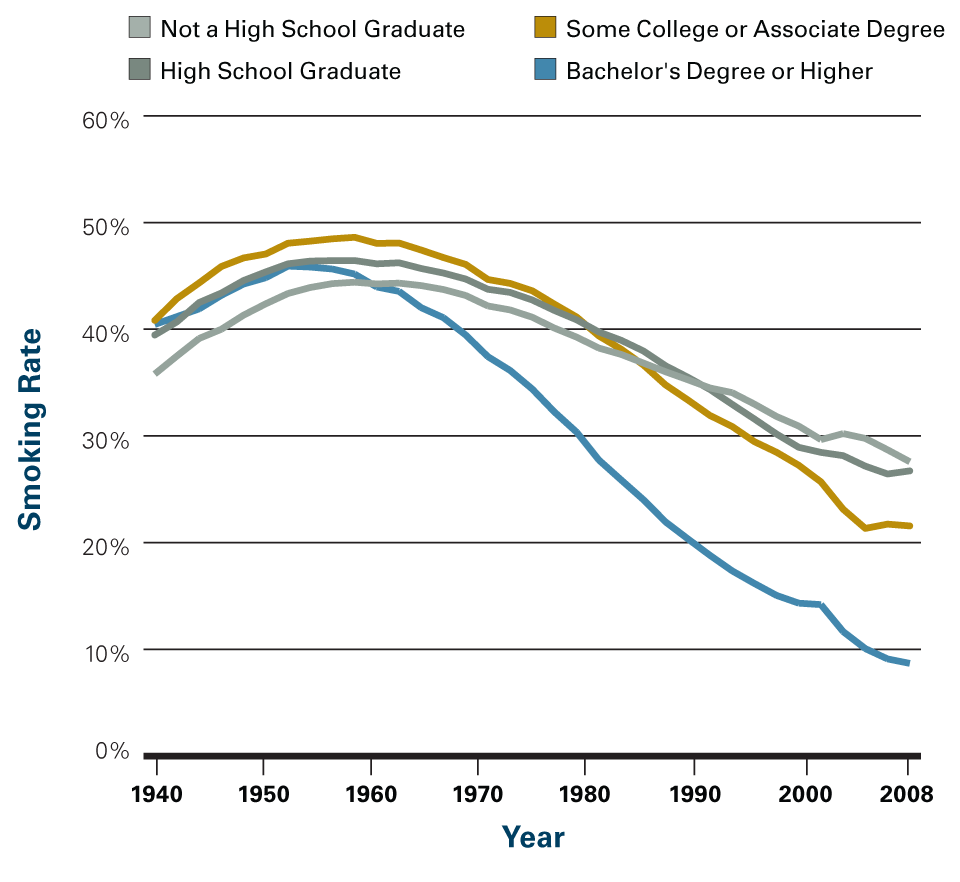 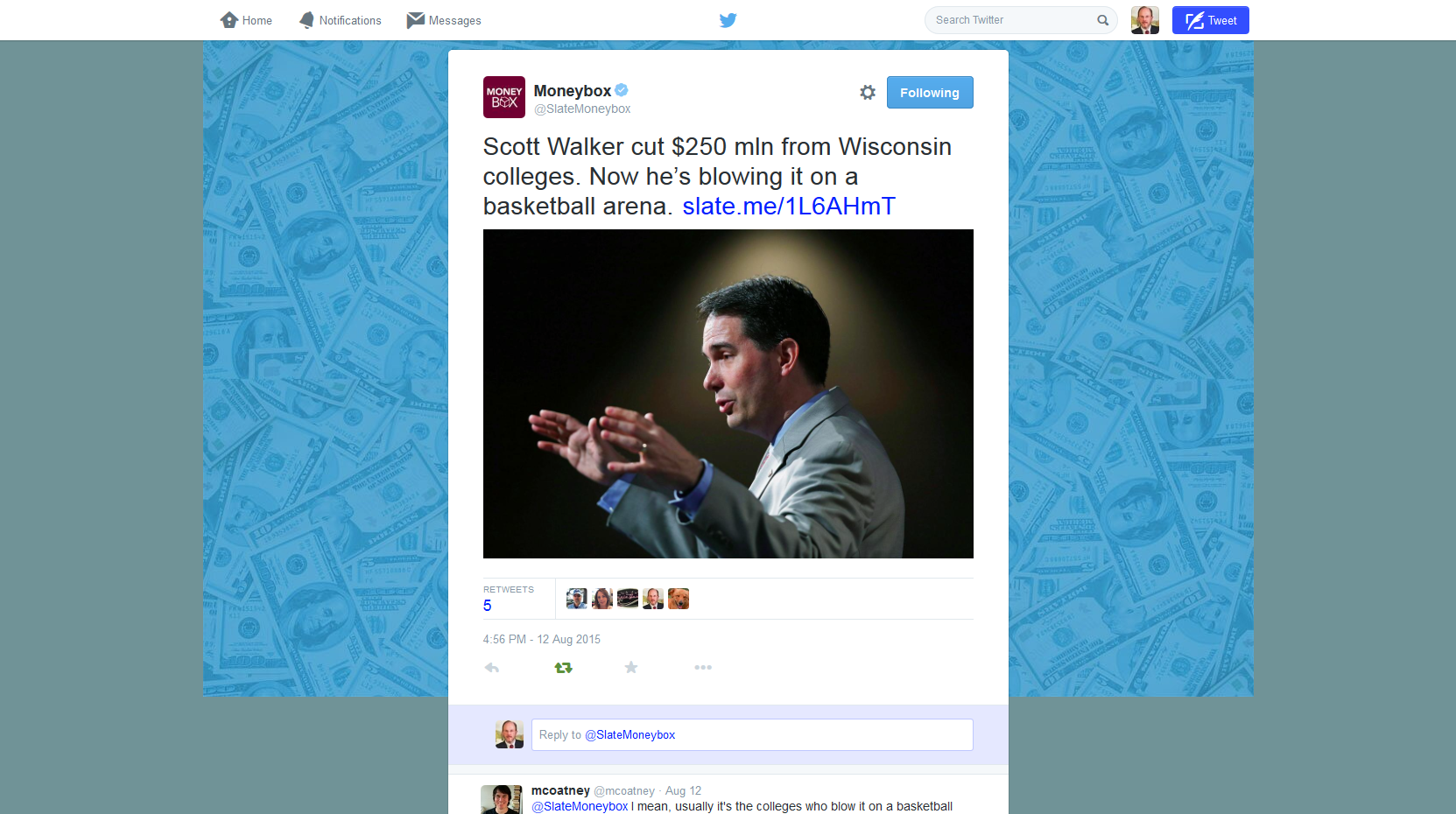 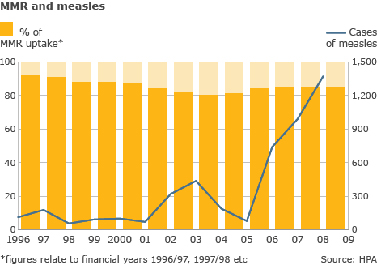 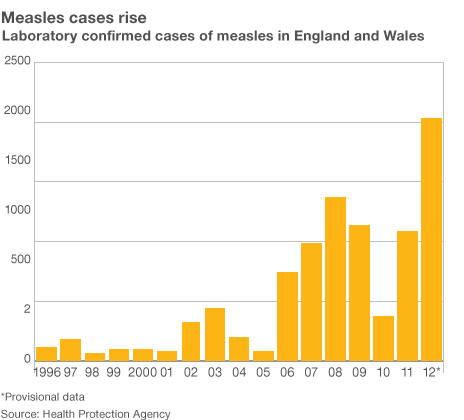 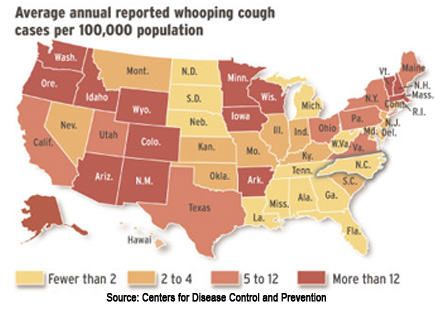 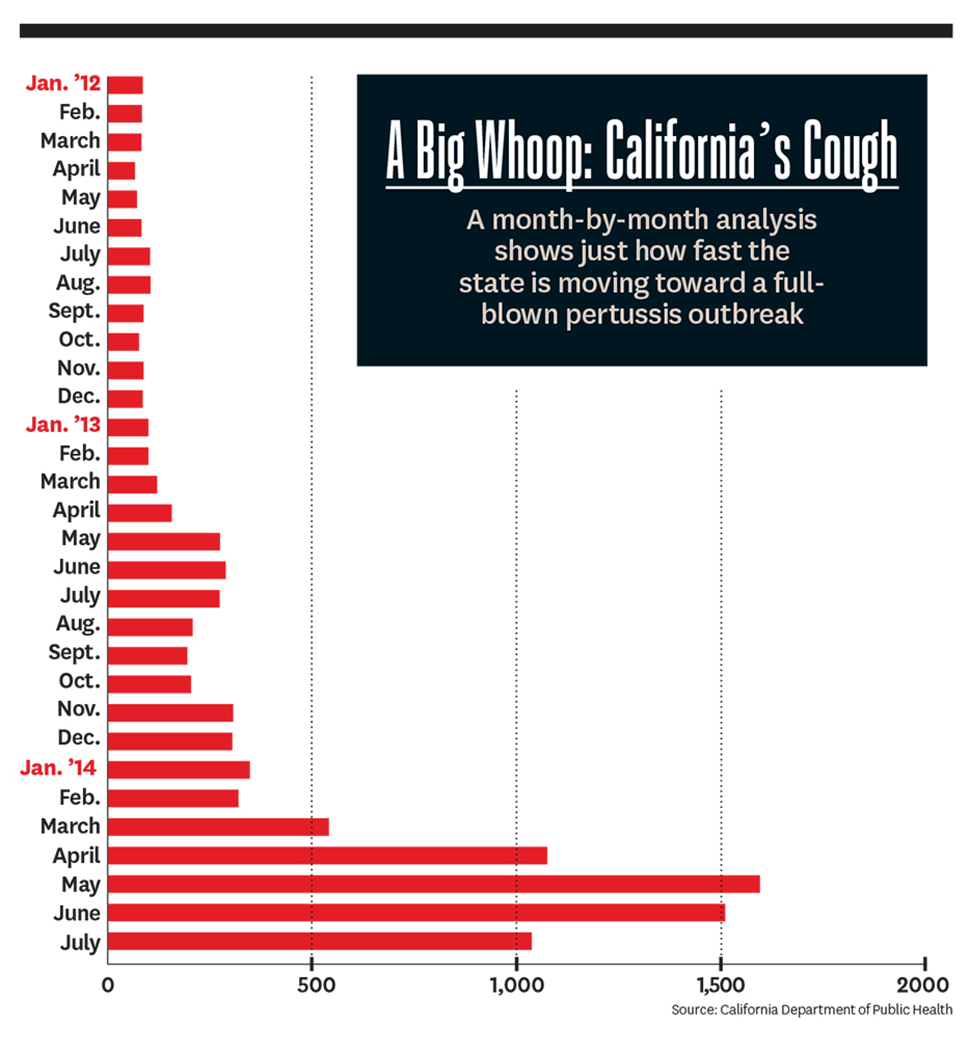 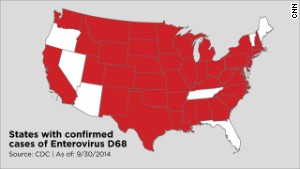 Trend #2
Too Many Scientists,Not Enough Funding
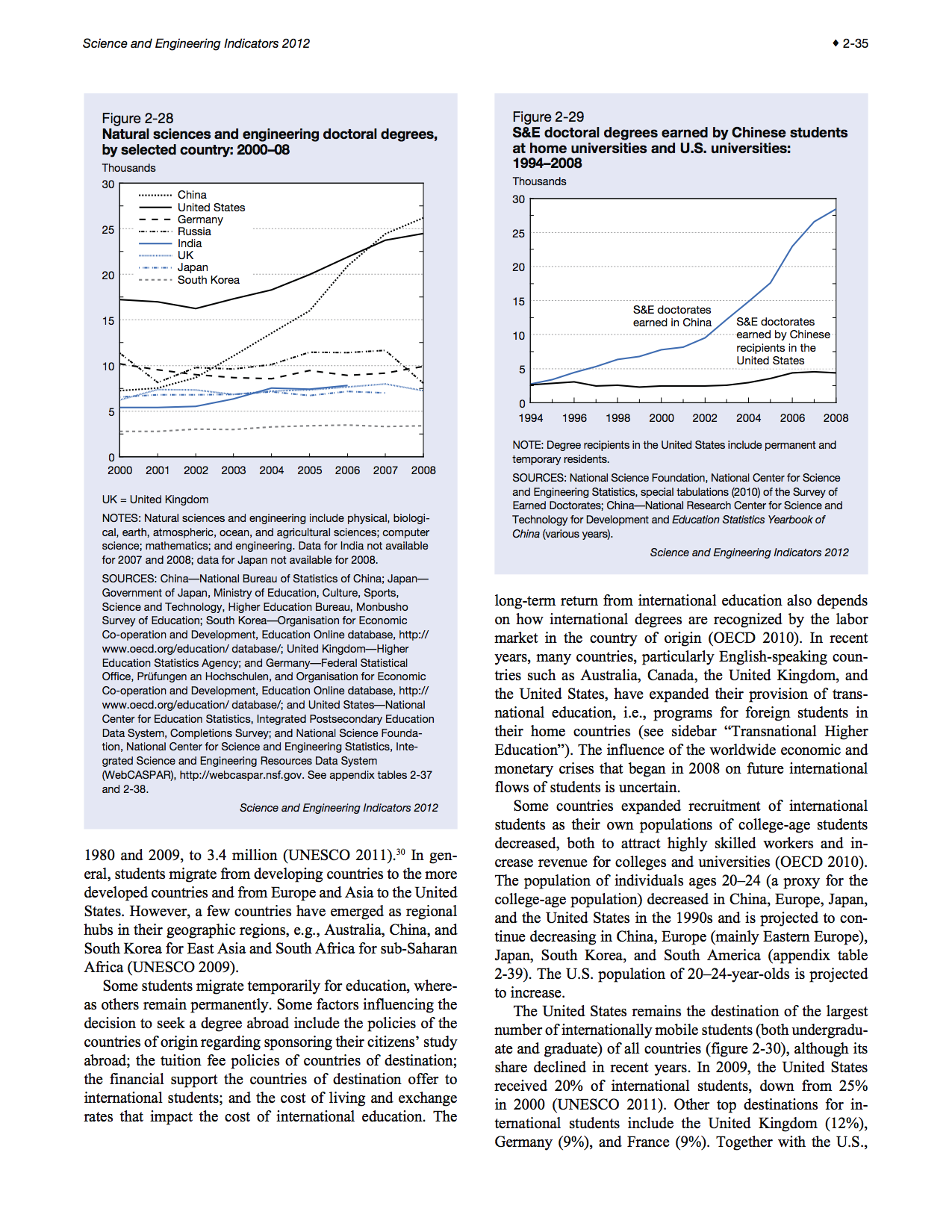 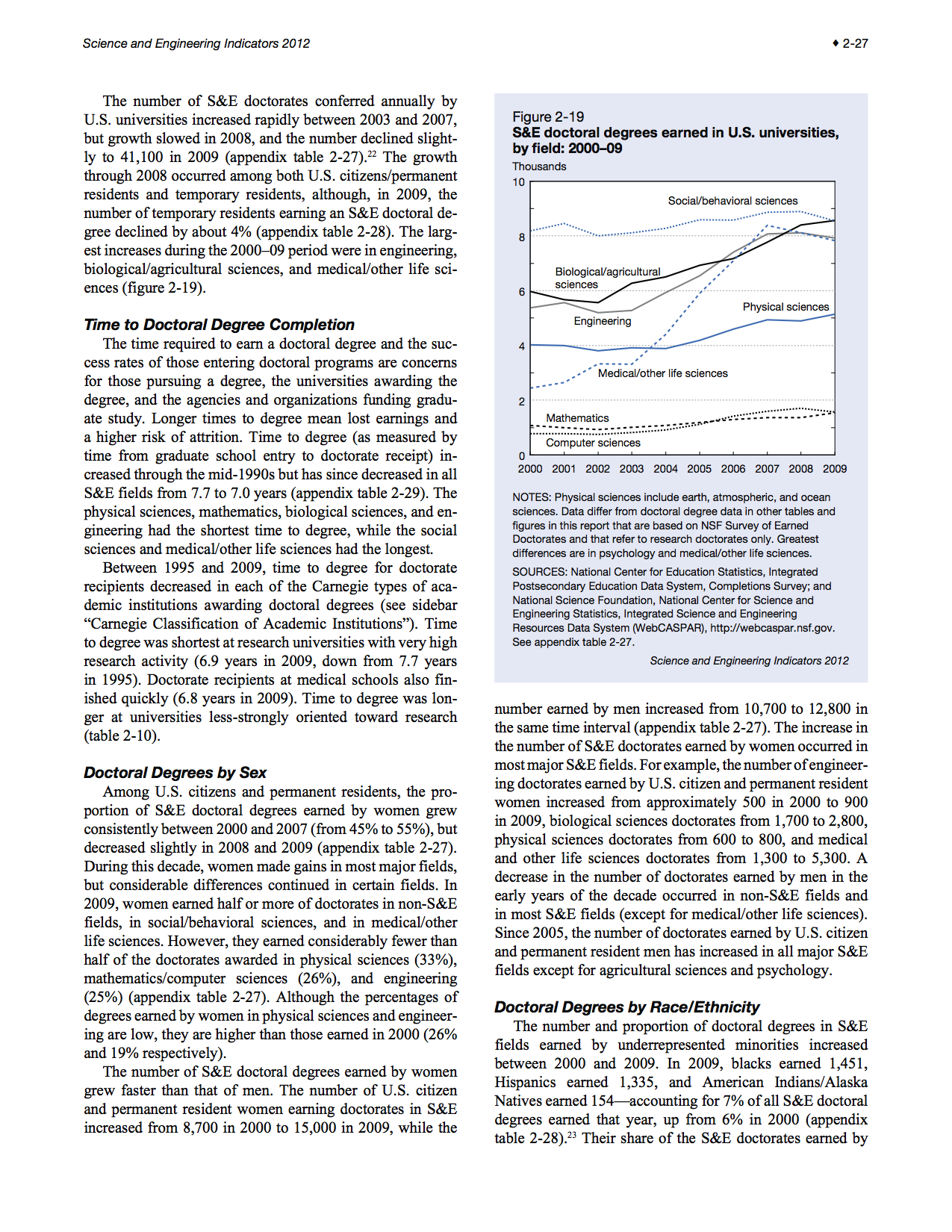 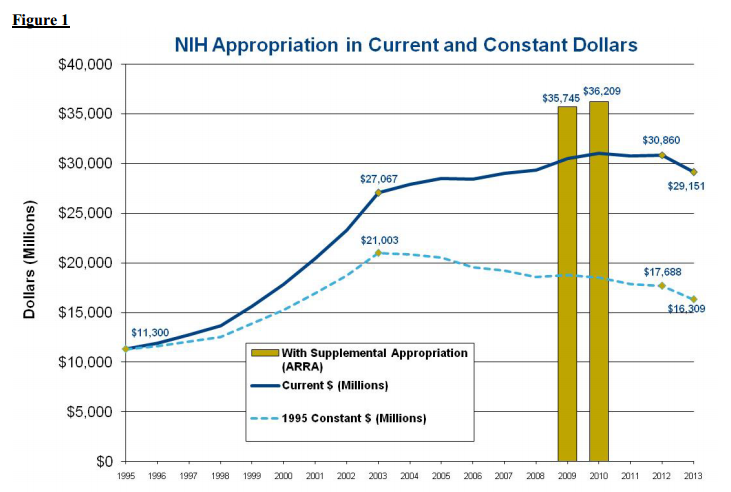 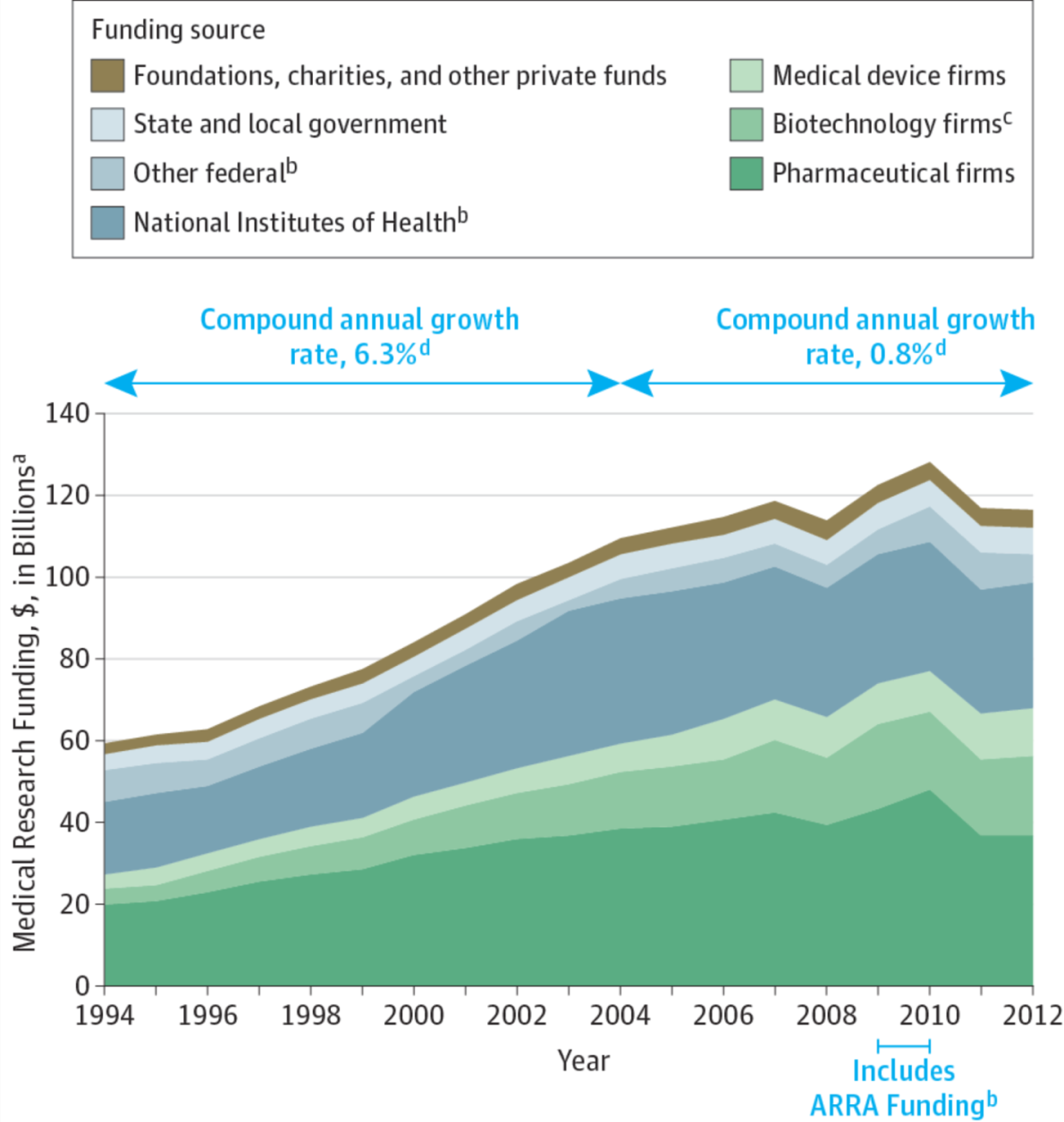 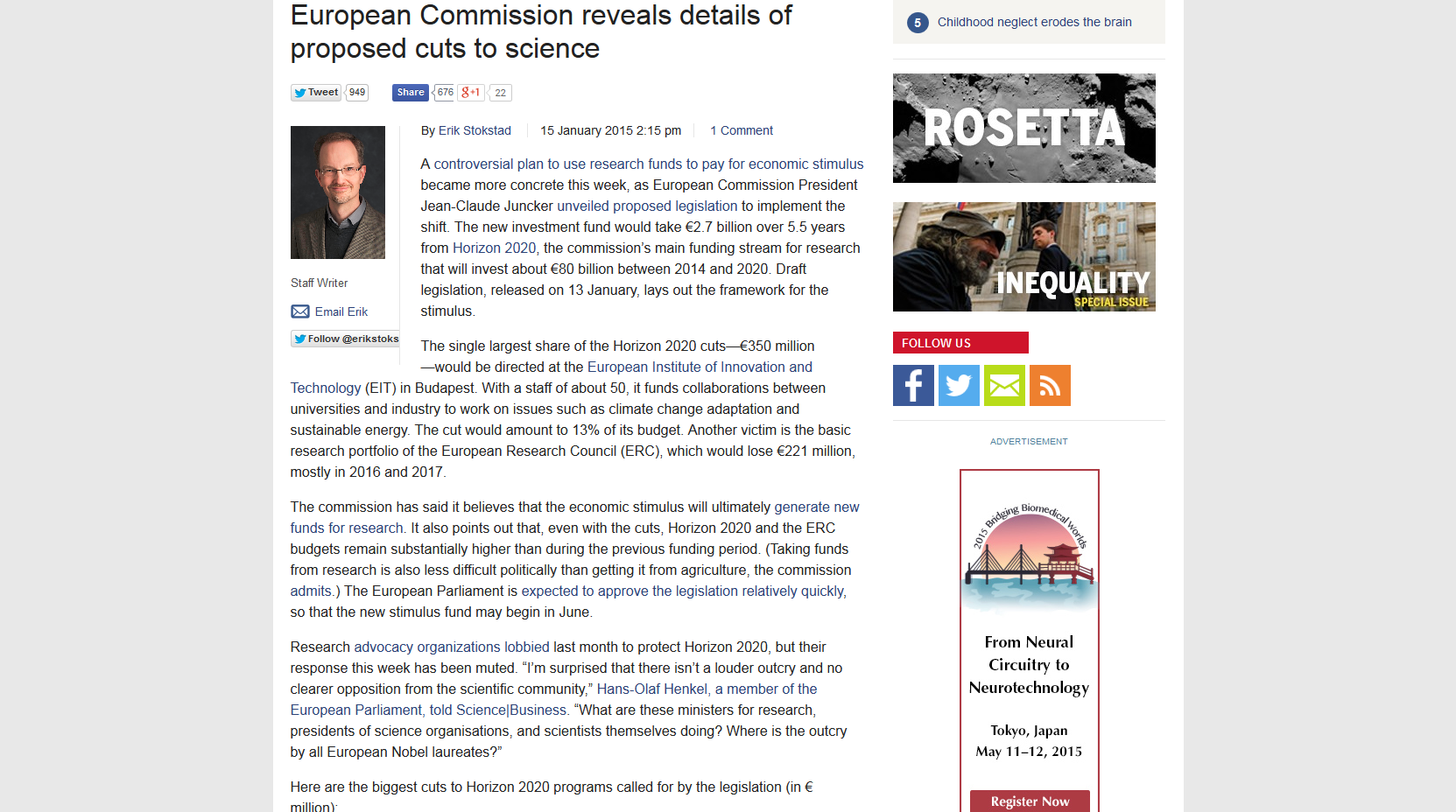 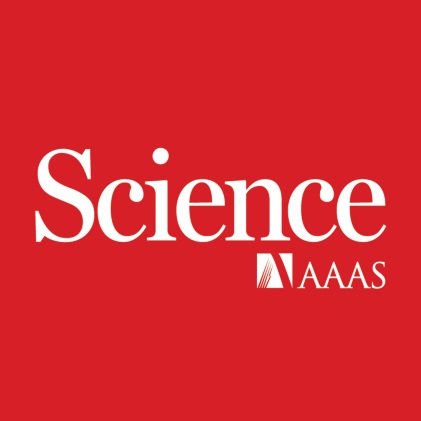 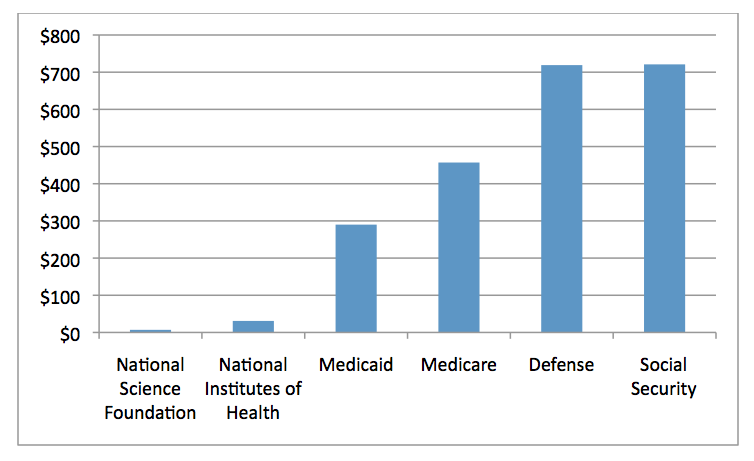 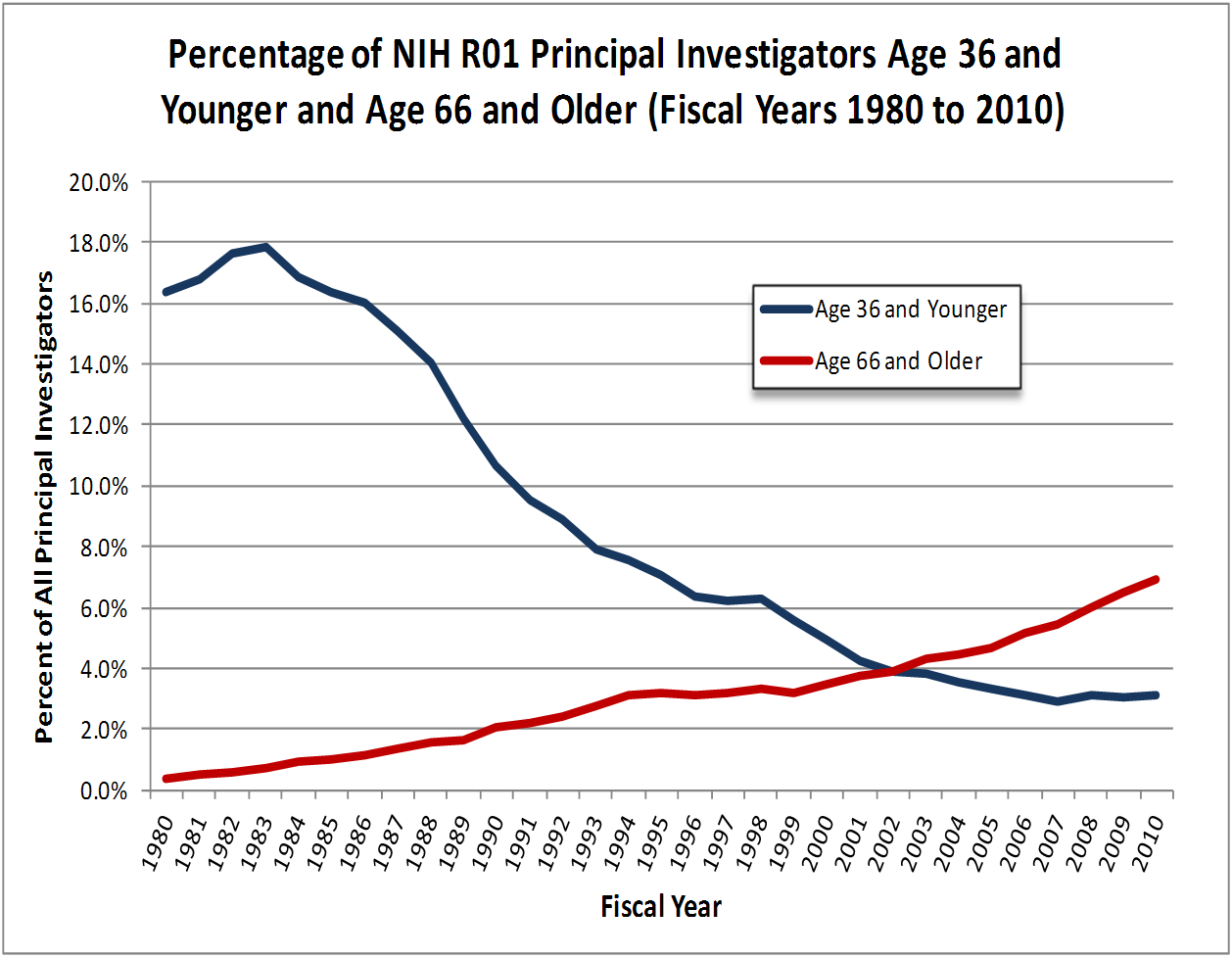 Talk to actual scientists, and . . .
Top concern is funding
Younger scientists are checking out
Glut of scientists
Older scientists hanging on too long
Top concern is funding
Careers are too uncertain
Contracts are unfair, research is serfdom
Top concern is funding
Trend #3
“Publish or Perish”Drive Quality vs. Quantity Tensions
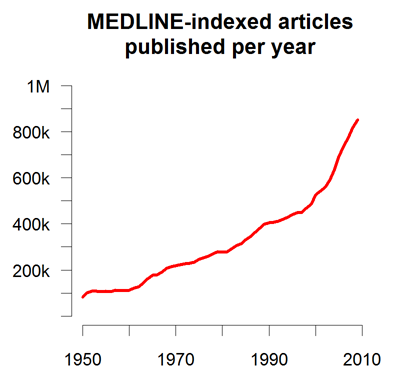 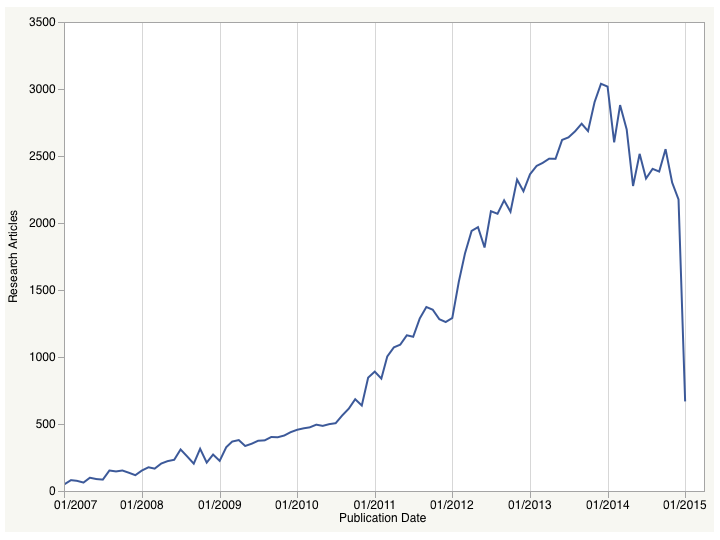 More Papers per Journal
+15%
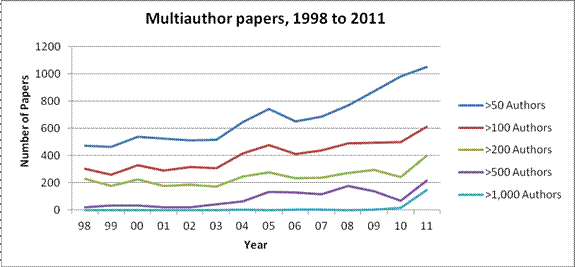 Retractions: On the Rise
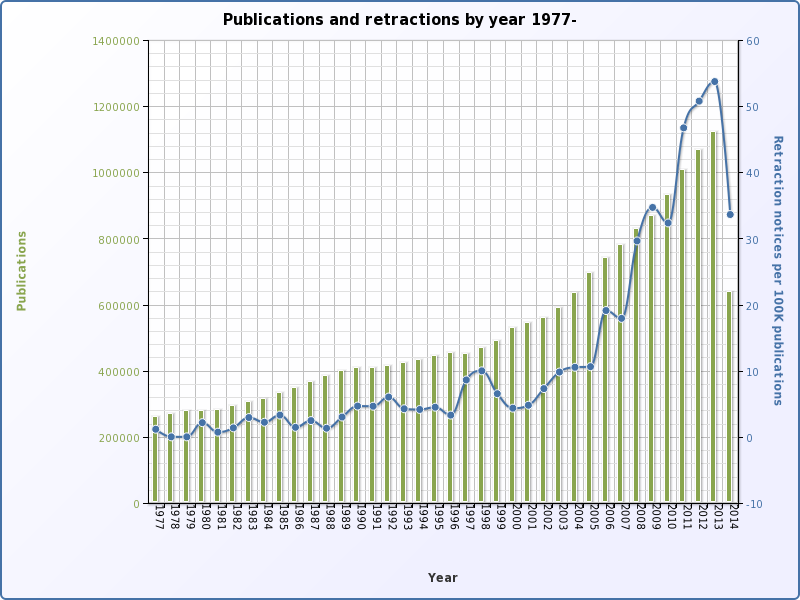 Growth in OA Slowing Dramatically
Publication rates of 20 major OA journals, 2012-2014
Growth Slowing Dramatically
CAGR of article publication for 20 major OA journals, 2011-2014
CAGR 
17.0%
CAGR 
-2.2%
CAGR 
63.7%
CAGR 
3.3%
CAGR 
21.2%
CAGR 
48.7%
Trend #4
Inequities in Society AreReflected in Academia
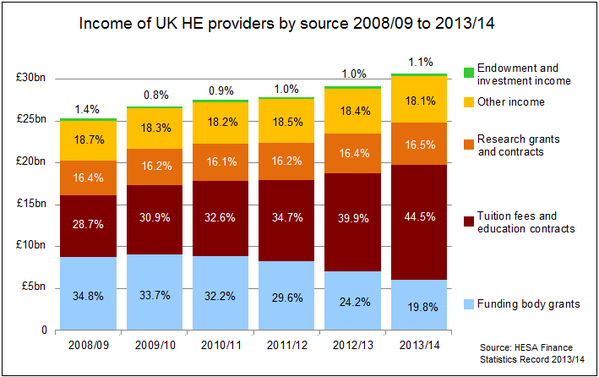 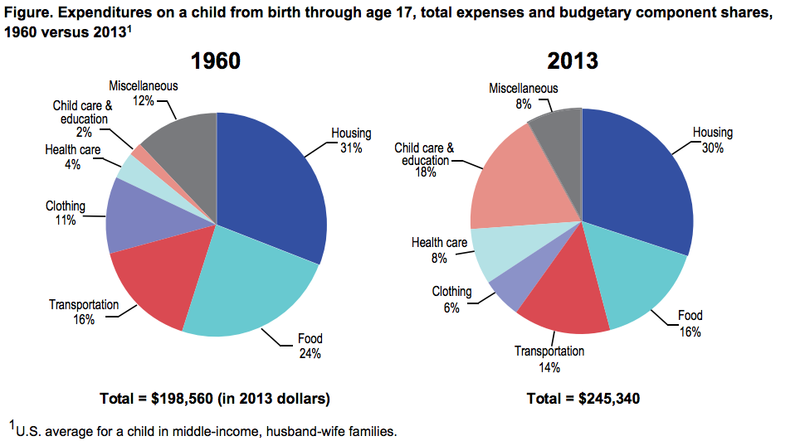 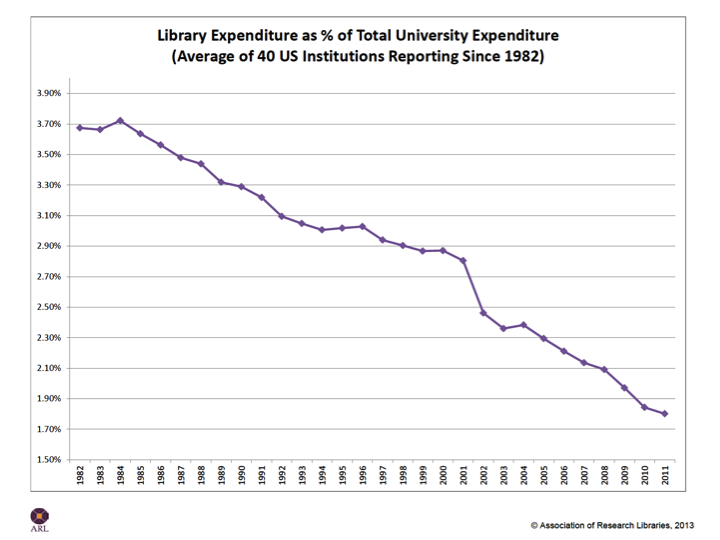 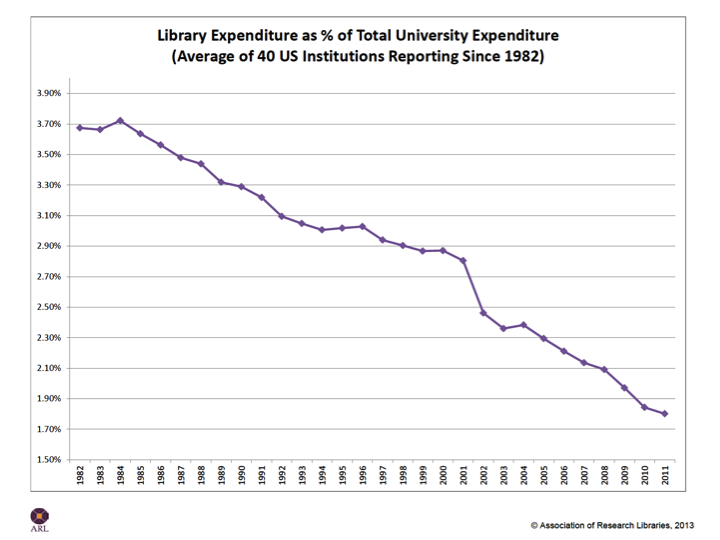 =
X
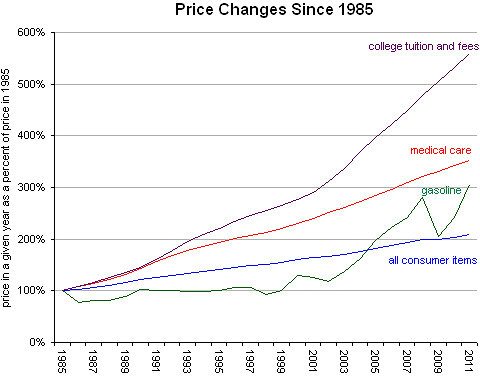 “Stop Universities from Hoarding Money”
Last year, Yale paid about $480 million to private equity fund managers as compensation — about $137 million in annual management fees, and another $343 million in performance fees, also known as carried interest — to manage about $8 billion, one-third of Yale’s endowment.
In contrast, of the $1 billion the endowment contributed to the university’s operating budget, only $170 million was earmarked for tuition assistance, fellowships and prizes. Private equity fund managers also received more than students at four other endowments I researched: Harvard, the University of Texas, Stanford and Princeton.
August 19, 2015 – The New York Times – Victor Fleischer
Sitting on Piles of Money
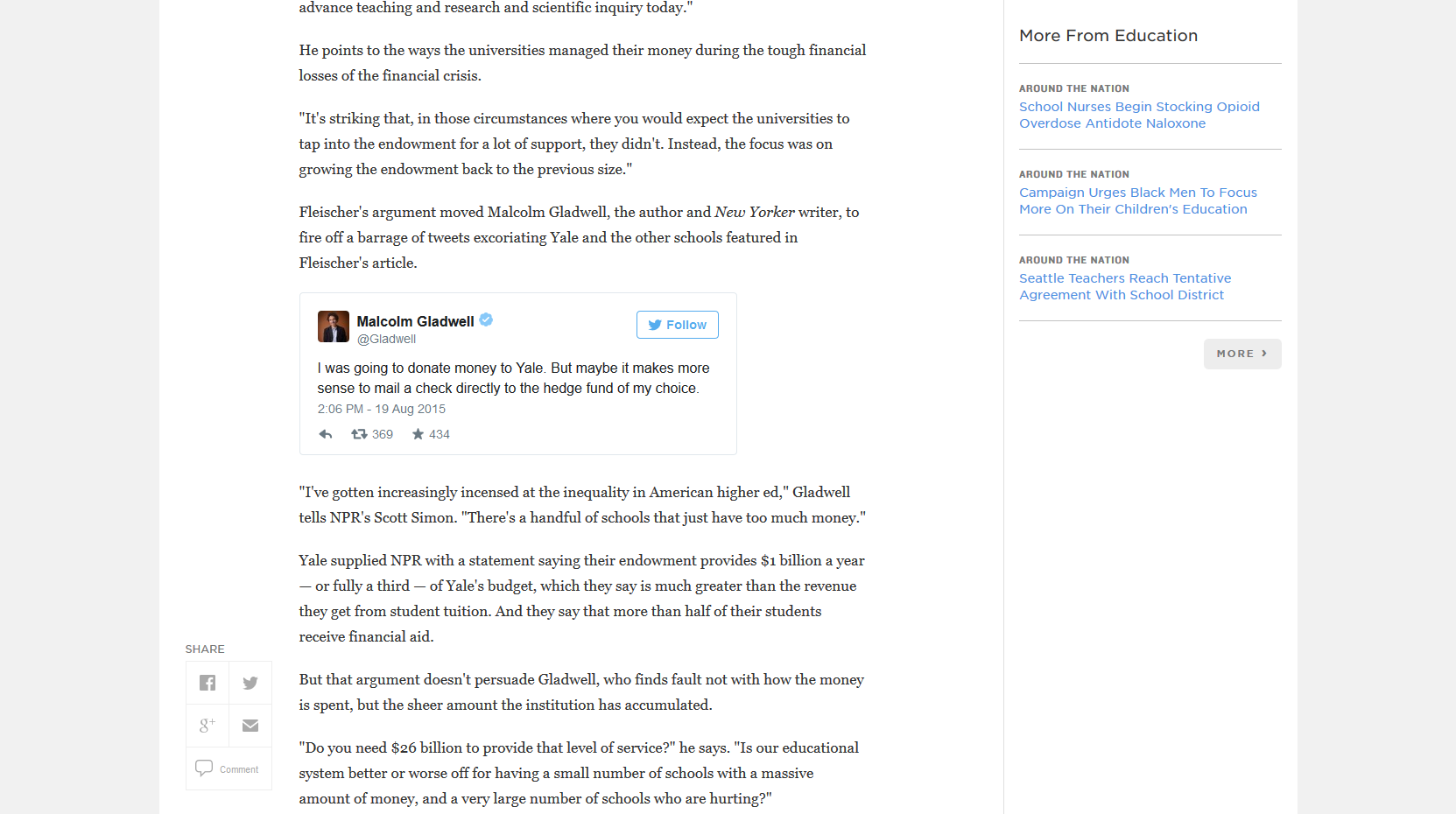 Rich Schools, Poor Students
“. . . the highest-endowment colleges and universities, which need government subsidies the least, get the greatest subsidy per student.”
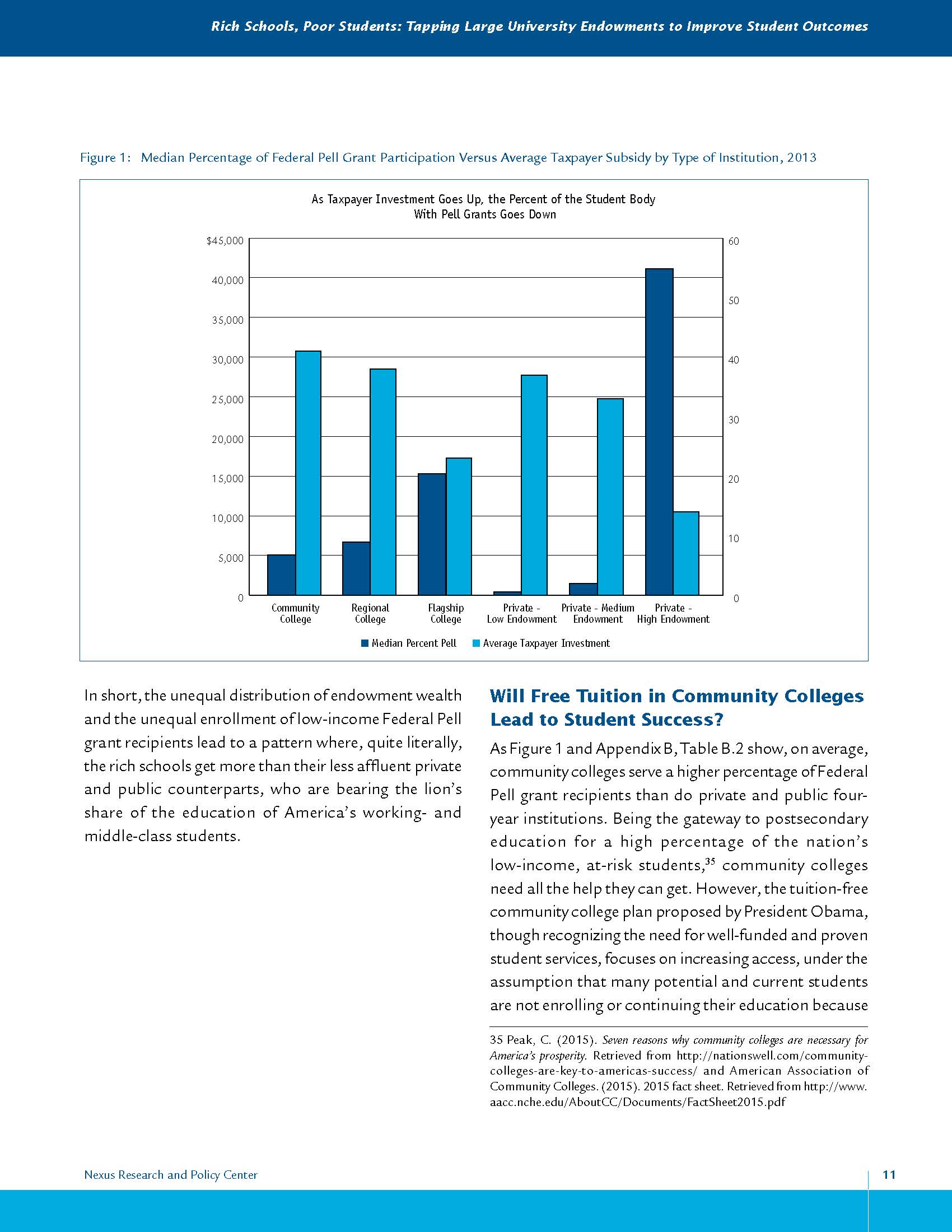 January 2015 – American Institutes for Research
Harvard’s “Journals Crisis”
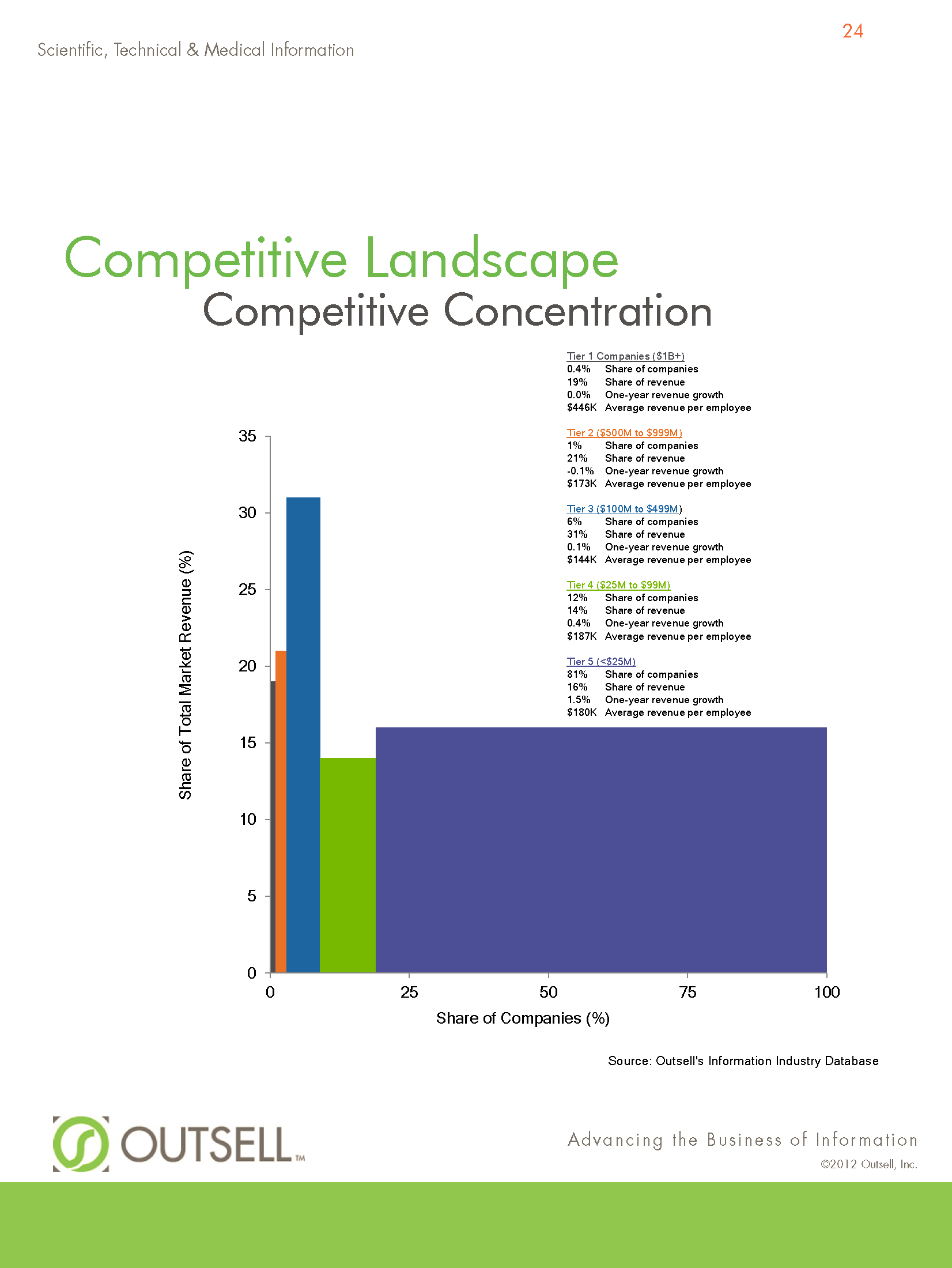 Companies
Revenues
7.4%
71%
92.6%
29%
Trend #5
Hiring for the Future MeansMore Analysts and Technologists
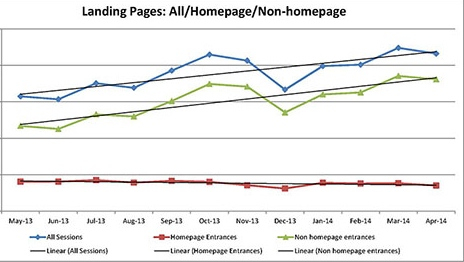 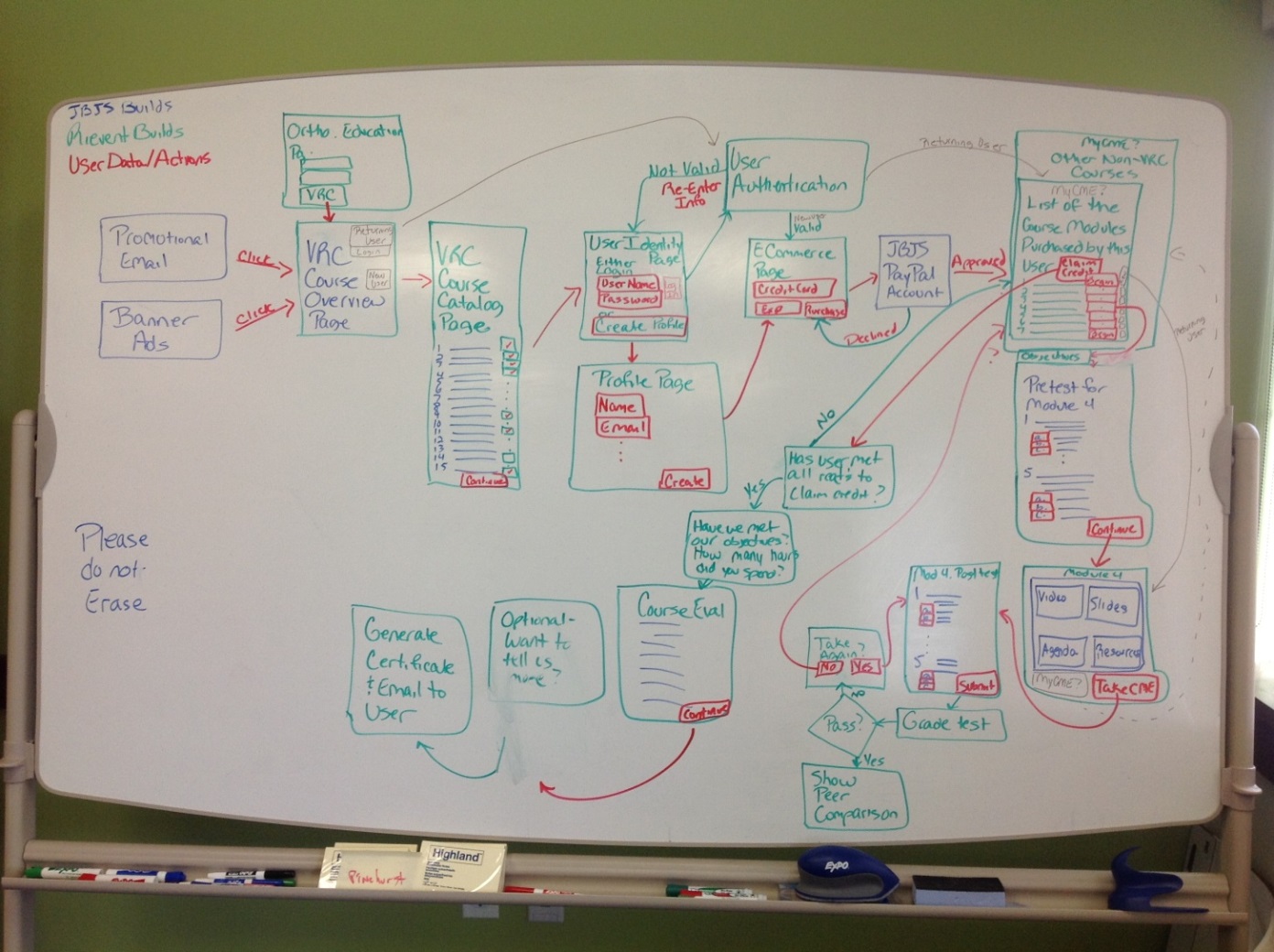 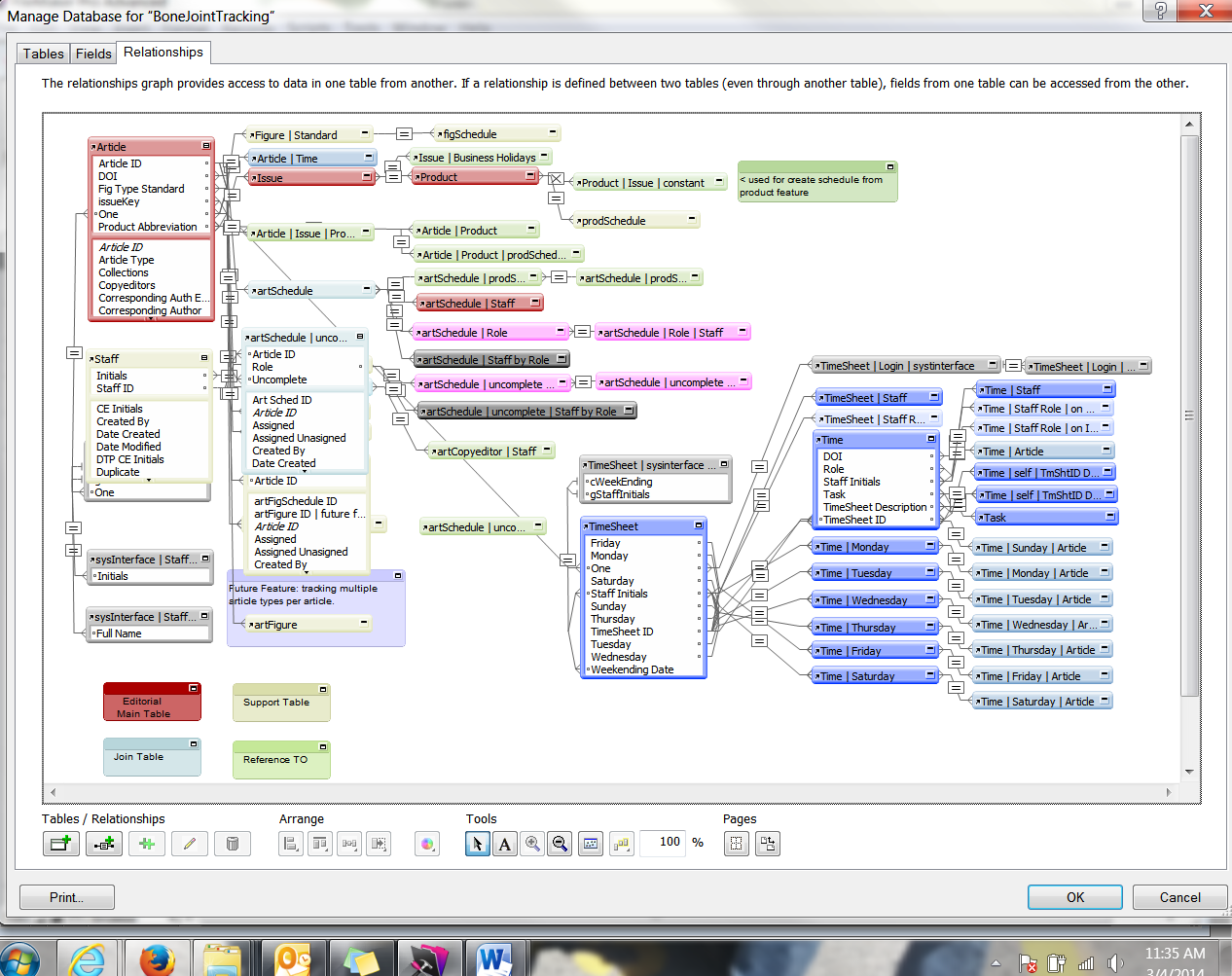 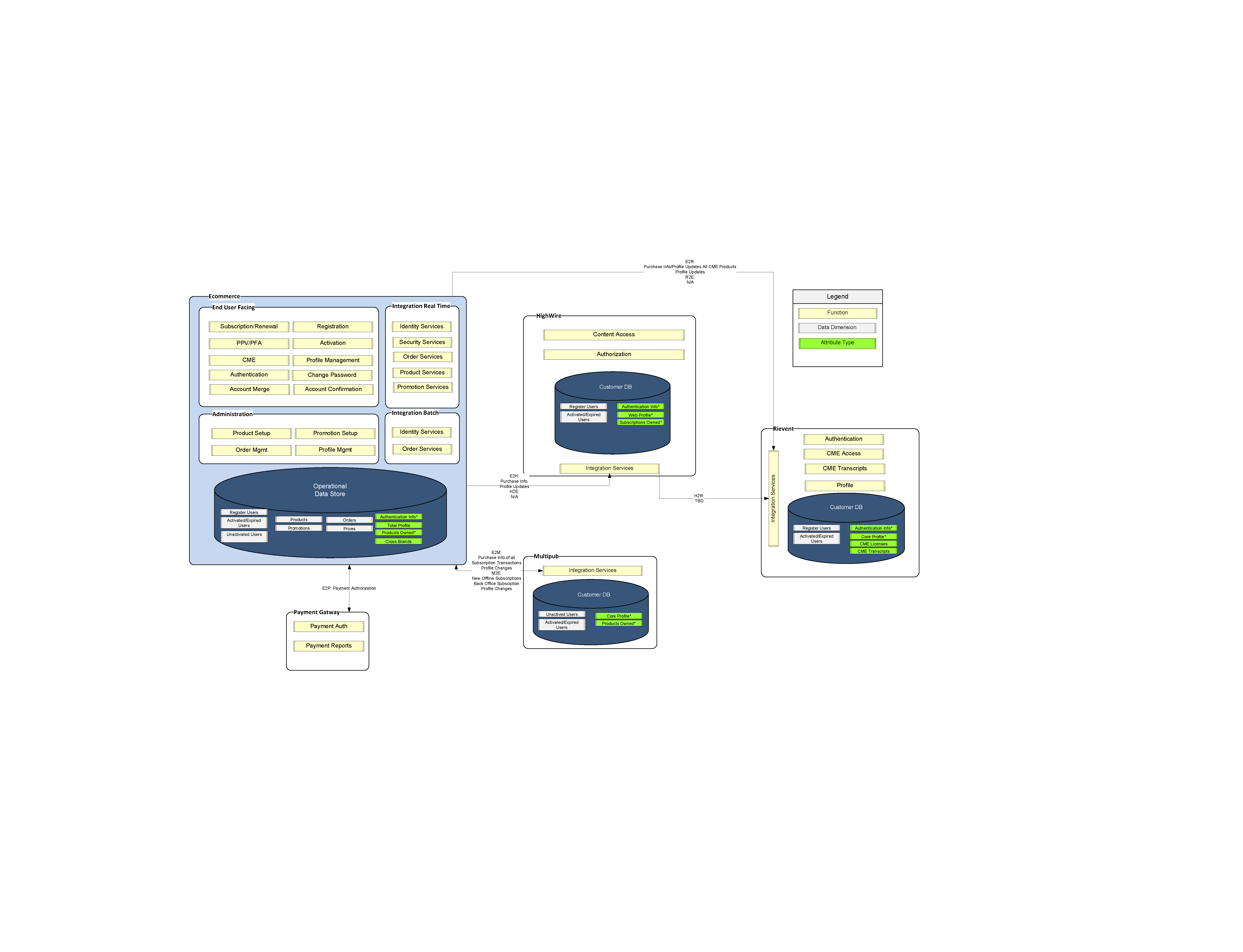 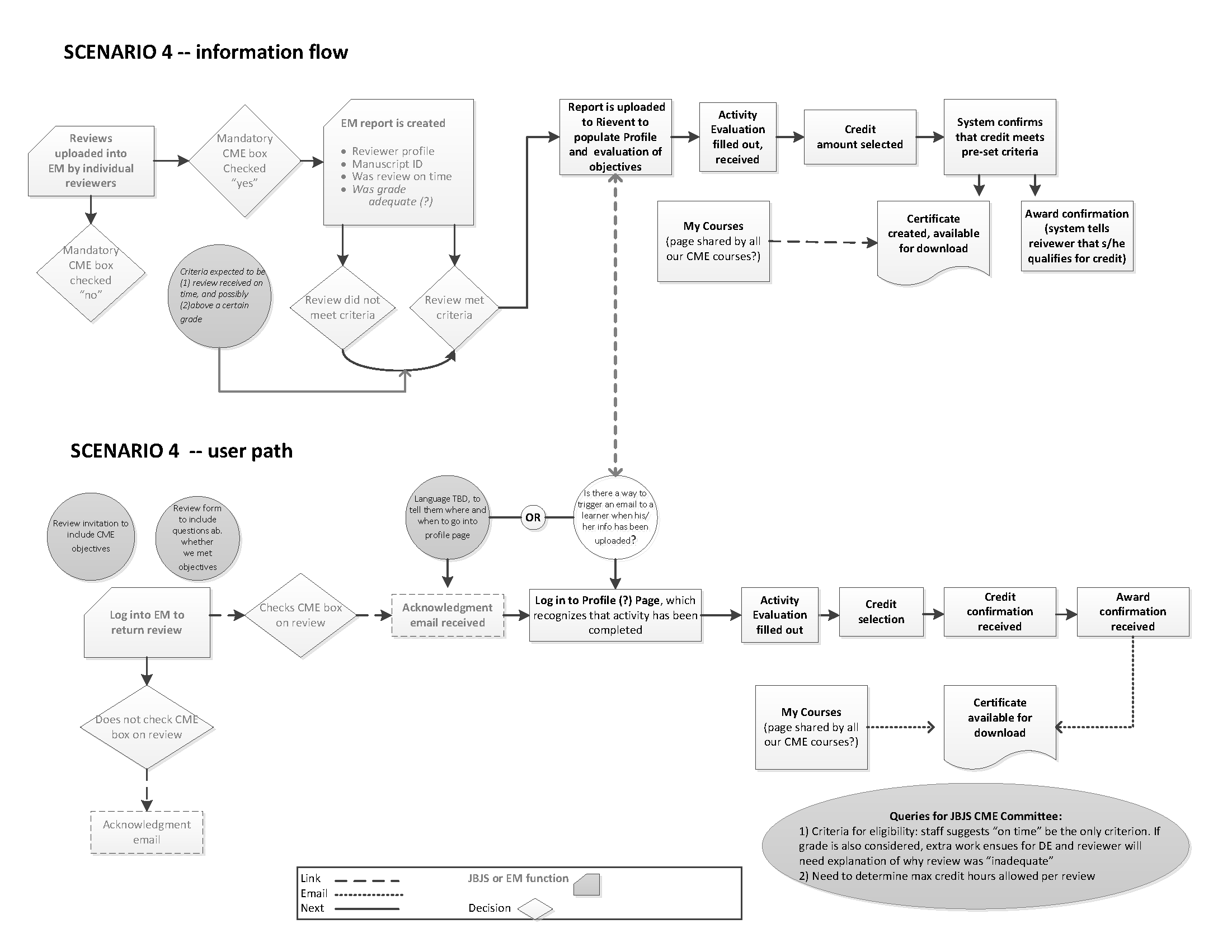 Trend #6
The Internet Sucks
Why the Internet Sucks
It creates bigger companies
It has undercut the Fourth Estate
It feeds income and societal inequities
It’s not where we want it (wi-fi on planes)
It’s where we don’t want it (tracking locations)
It’s the location of today’s Cold War
It’s more expensive to manage, but pays less
Sexy sells – get used to it
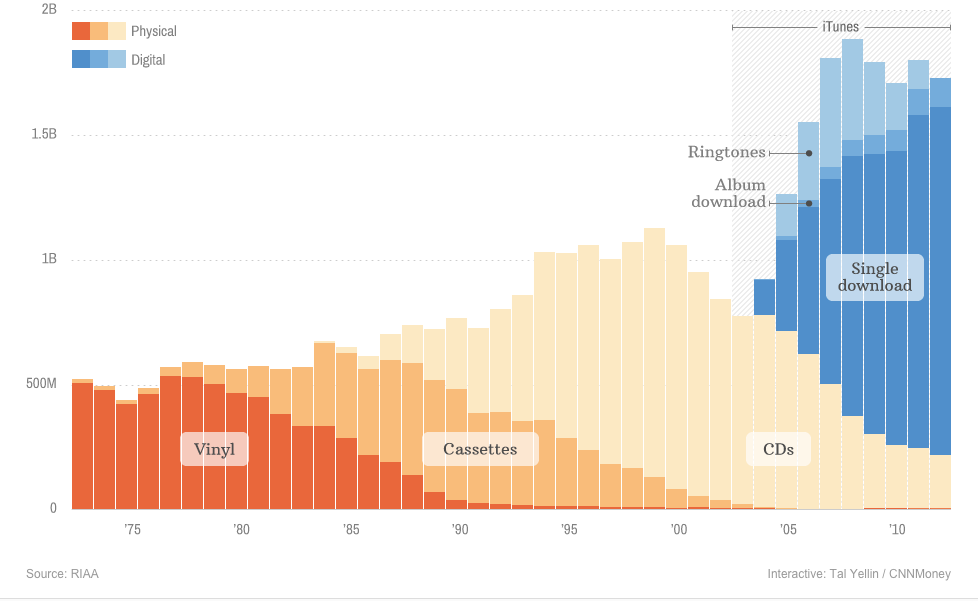 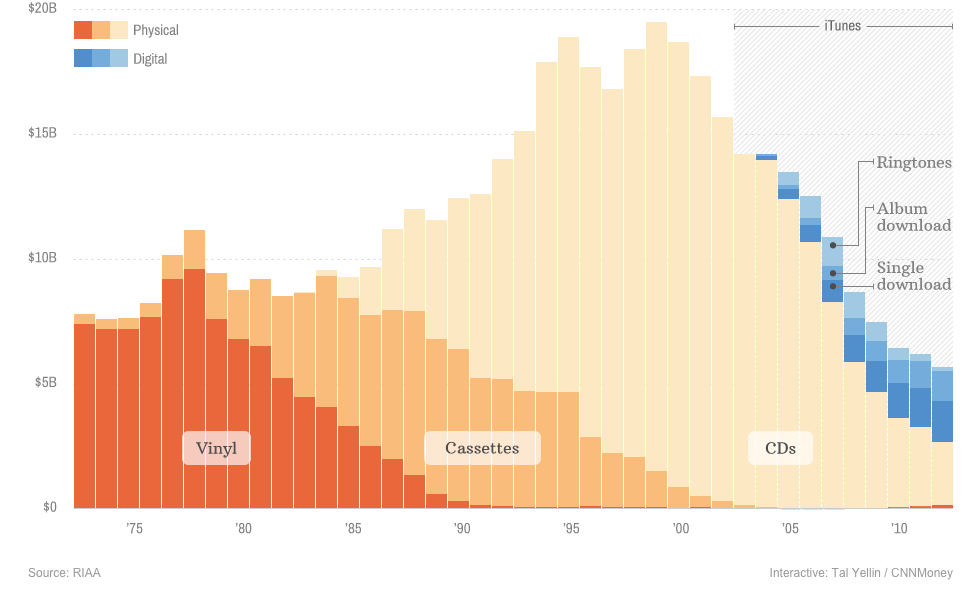 Trend #7
More Data, Less Analysis,and Bad Ideas Echo Far Too Long
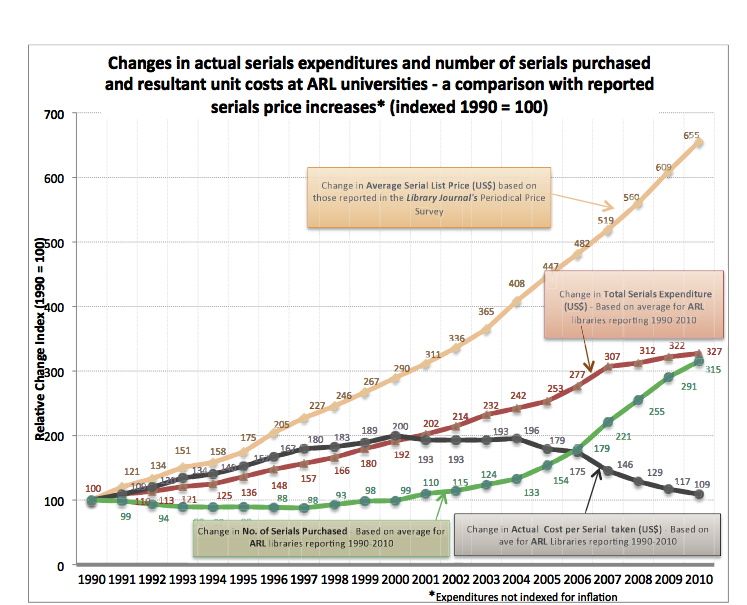 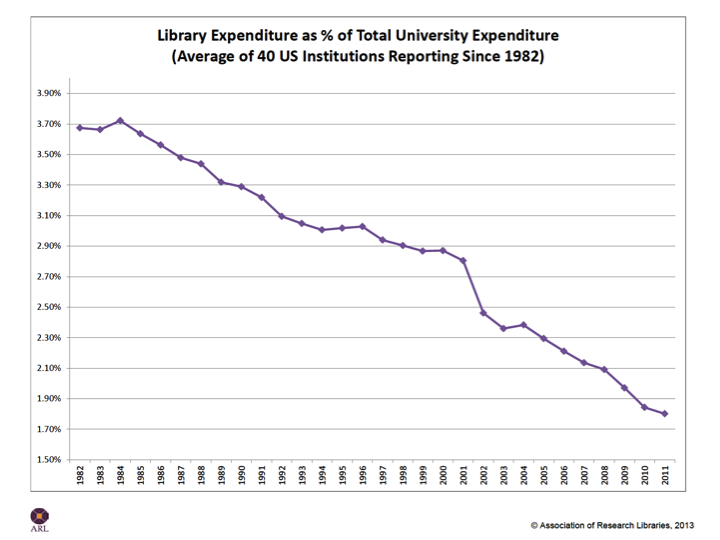 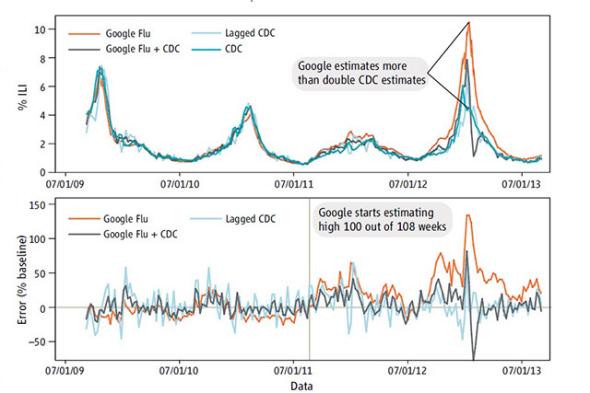 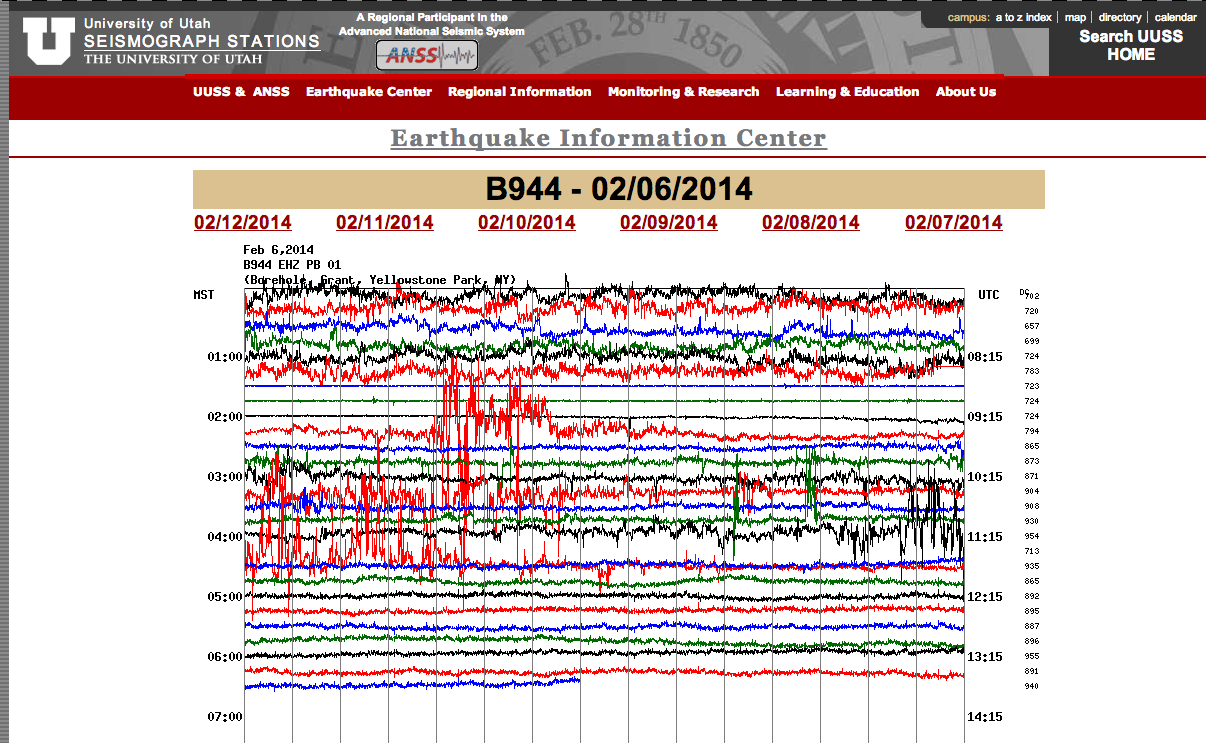 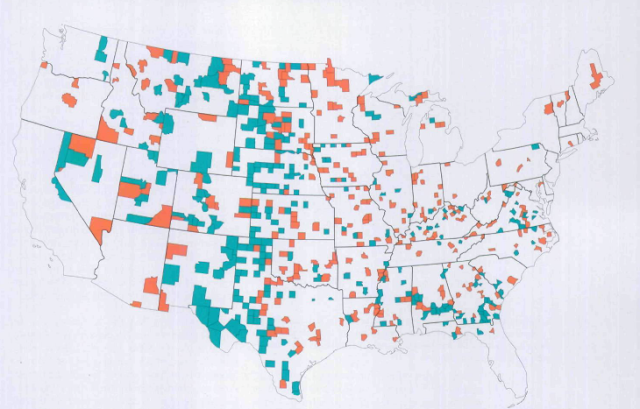 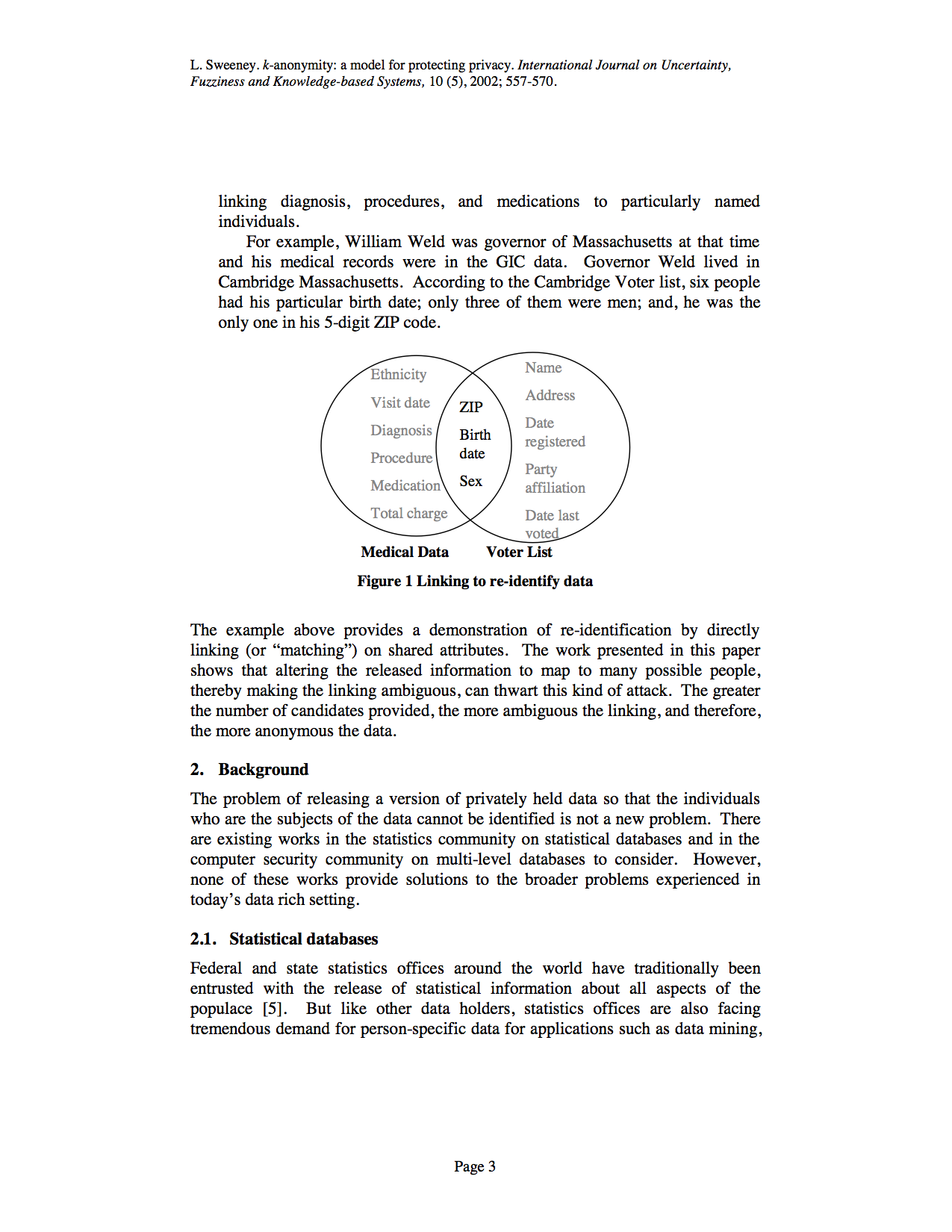 Ideas Have Become Politics
“Trickle down” economics is 35 years old, completely disproven, yet still persists
Anti-vaccination worries are bunk, yet the notion persists, even in educated ranks
Climate change is upon us, yet large swaths of the public believe it is a hoax
Bad ideas hide behind the “I’m not a scientist” shield, which completes as, “I’m a politician”
What Does It All Mean?
Until the funding of education and science improves, margins and growth are throttled
Technology costs will continue to increase
“Big data” and related efforts will be more difficult to realize, can be treacherous
Quality and quantity tensions will grow
The “Higher Ed Bubble” will leak or pop
The culture wars will continue to demand blood and treasure from scientific societies
“The #1 issue in public access is the public funding of science.”
Fred Dylla, AIP
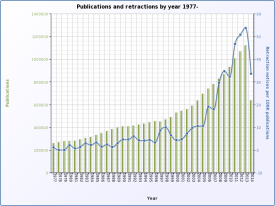 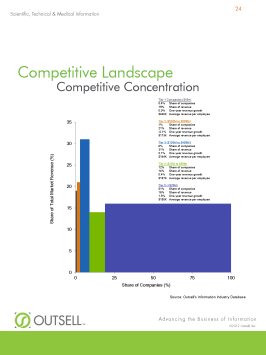 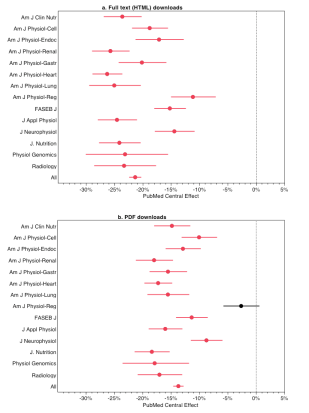 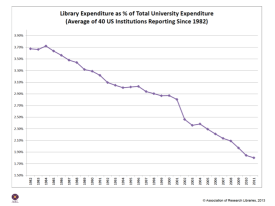 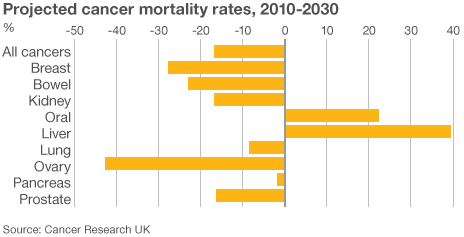 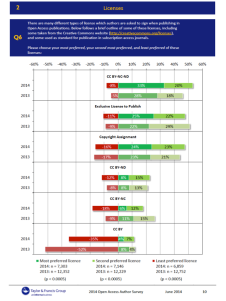 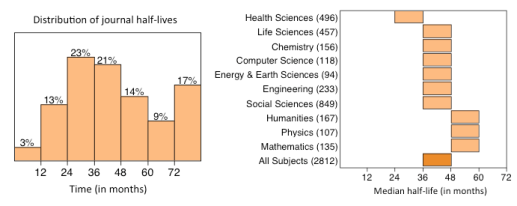 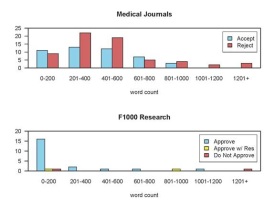 Thank You
Kent R. Anderson
@kanderson